Lección 12
21 de setiembre 2024
JUZGADO Y CRUCIFICADO
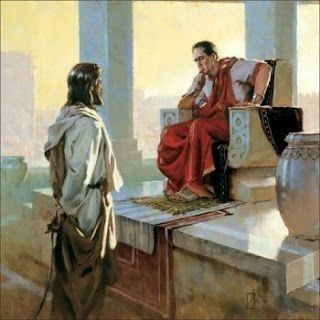 TEXTO CLAVE: Marcos 15:34
Escuela Sabática – 3° Trimestre de 2024
I. OBJETIVO: ¿Qué enseñar?
Aprendamos a ser un discípulo fiel a Dios, por su amor expresada en el monte Calvario.
APRENDIZAJE  POR  NIVELES:
SABER  entender el amor de Dios expresada en la cruz del Calvario.
SENTIR el deseo de ser fiel a Dios por gratitud.
HACER la decisión de ser fiel a Dios y estar siempre reconciliado con él.
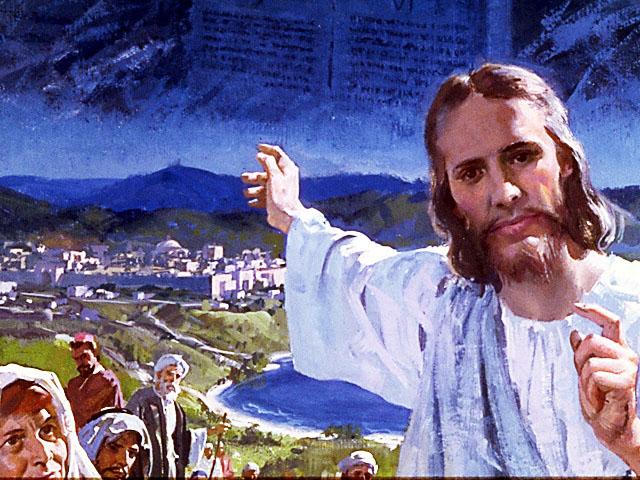 EL MÉTODO, O ESTRATEGIA M.: ¿Cómo enseñar? 
¿Qué camino seguir con el alumno?
1° MOTIVA: ¿Qué debo SER?
 Motivar el logro de una capacidad, un aprendizaje; a SER semejante a Cristo Jesús en su carácter. 

2° EXPLORA: ¿Qué debo SABER?
Buscar información, con preguntas, procesarlo, comprender, sintetizar y generalizar.

3° APLICA: ¿Qué debo SENTIR?
Sentir el deseo de aplicar los conocimientos descubiertos en la vida.

4° CREA: ¿Qué debo HACER?.
Tomar la decisión  de crear oportunidades para vivir lo aprendido y compartirlas.
LA ESTRATEGIA METODOLÓGICA. 
¿Qué recomendación nos da Dios?
“La escuela sabática, cuando es bien dirigida, es uno de los grandes instrumentos de Dios para traer almas al conocimiento de la verdad. No es el mejor plan que solo los maestros hablen. Ellos deberían inducir a los miembros de la clase a decir los que saben. Y entonces el maestro, con pocas palabras y breves observaciones o ilustraciones debería imprimir la lección en sus mentes.” (Consejos sobre la Obra de la Escuela Sabática, 128)

“Cada ser humano, creado a imagen de Dios, está dotado de un facultad semejante a la del Creador: la individualidad, la facultad de pensar y hacer… que sean pensadores y no meros reflectores de los pensamientos de otros… dirigirlos a las fuentes de la verdad, a los campos abiertos a la investigación en la naturaleza y en la revelación.” (Educación 17)
II. MOTIVAR: ¿Cómo motivar y cómo enseñar?
Con preguntas motivadoras, presentando necesidades y casos de la vida:
¿Por qué causales fue acusado Jesús para sentenciarlo a muerte?

¿Qué terrible ironía le hacen a Jesús antes de su muerte?

 ¿Cuál es la relevancia intervención de José de Arimatea en el sepelio de Jesús?
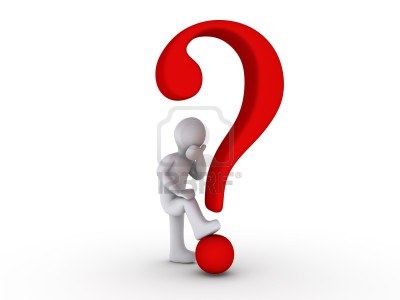 III. EXPLORA: 1.¿Por qué causales fue acusado Jesús para sentenciarlo a muerte? Marcos 15:1- 15
La Escritura dice: “ Pilato le preguntó: ¿Eres tú el Rey de los judíos? Él respondió: Así es… Los principales sacerdotes lo acusaban de muchas cosas.” (Mar. 15:3) “La acusación presentada ante el Sanedrín contra Jesús fue de blasfemia, mientras que la esgrimida contra él ante el gobernador fue de sedición, lo que podía conducir a la muerte.” (GEB 127)
El sumo sacerdote le preguntó: “¿Eres tú el Cristo, el Hijo del Bendito? Jesús respondió: Yo soy… entonces el sumo sacerdote, rasgando sus vestidos, dijo: ¿Qué necesidad tenemos ya de testigos? Habéis oído la blasfemia. Y todos lo declara ron digno de muerte.” (Mar. 61- 64) ()
2. ¿Qué terrible ironía le hacen a Jesús antes de su muerte? Marcos 15:15- 20; 29- 35
“La ironía de la escena es evidente para el lector, pues Jesús es en verdad el Rey y las burlas de los soldados así lo proclaman. La acción de los soldados como parte de su burla a Jesús incluyen golpear su cabeza con una caña, escupirlo y postrarse ante él simulando homenaje.” (GEB 128)
“En la cruz, su ropa le fue quitada y llegó a ser propiedad de los soldados, quienes echaron suertes sobre ella para ver de quien sería.” (Mar. 15:24; GEB 129)
“Jesús, fue víctima de burlas y humillaciones tremendas durante la crucifixión.” “Los que pasaban lo insultaban…” (Mar. 15:29- 32)
[Speaker Notes: GEB]
3. ¿Cuál es la relevancia intervención de José de Arimatea en el sepelio de Jesús? Marcos 15:42- 47
José de Arimatea; “Era un miembro respetado del Sanedrín. Como hombre rico y respetado, tenía prestigio ante el gobernador, lo que explica que se atreviera a presentarse ante él para solicitarle el cuerpo de Jesús.” (GEB 131)
“Es conmovedor que un miembro del concilio mostrará un interés tal en el sepelio de Jesús. Mientras tanto, ¿Dónde estaban los confiables discípulos?” (Id)
La Escritura dice: “José, compró una sábana, quitándolo, lo envolvió en la sábana, y lo puso en un sepulcro cavado en una peña.”. (Id)
[Speaker Notes: .LGGI]
IV. APLICA:¿Qué debo sentir al recibir estos conocimientos?
El deseo de ser un discípulo fiel a Dios porque le amamos.
	¿Deseas ser fiel a Dios hasta en los momentos difíciles?
    ¿Cuál es tu decisión?

V. CREA: ¿Qué haré para compartir esta lección la próxima semana? Crear  oportunidades para compartir la vida del Señor Jesucristo en el monte Calvario. Amén
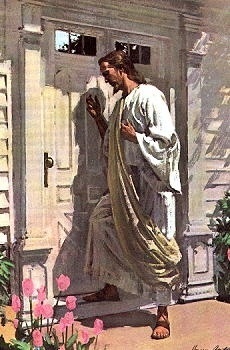 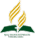 Recursos
Escuela Sabática
Créditos
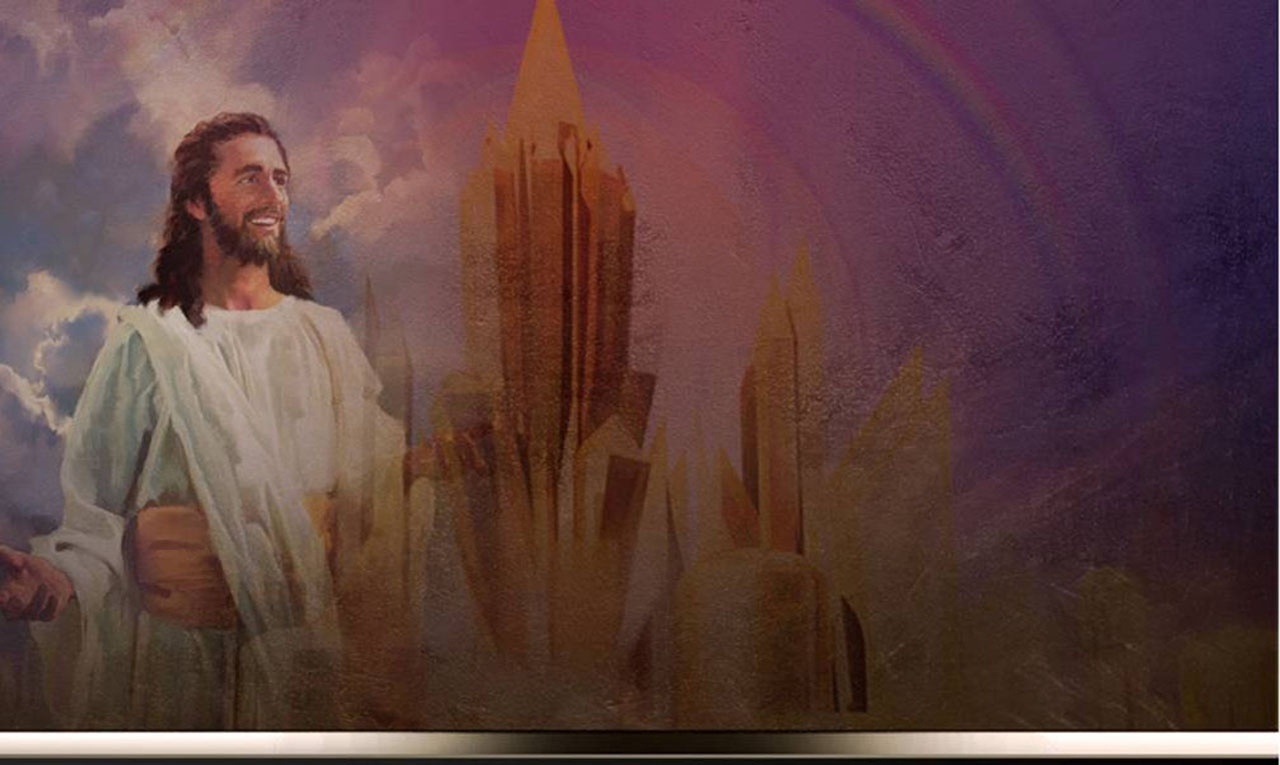 DISEÑO ORIGINAL
Lic. Alejandrino Halire Ccahuana 
http://decalogo-janohalire.blogspot.com/p/escuela-sabatica.html 

Distribución
Recursos Escuela Sabática ©

Para recibir las próximas lecciones inscríbase enviando un mail a:
www.recursos-biblicos.com
 Asunto: Lecciones en Powerpoint


RECURSOS ADVENTISTAS
Recursos gratuitos 

http://decalogo-janohalire.blogspot.com/

https://es.slideshare.net/ahalirecc